Project Kick-off Templates
Insert Date Here
Use the templates here to kick start your “Project Kick-off” deck.
2
Process Timing Template
This revamp effort will be completed across five main phases of work
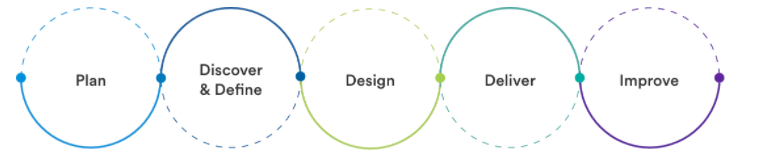 Build, test, and learn with agility
Prototype and create the experience across the whole journey
Resource and plan for experience design sufficiently
Uncover real customer needs and solutions
Continuously improve to align with customer needs
Click here for more detailed view of revamp process
Process Overview with Activities & Capabilities by Phase
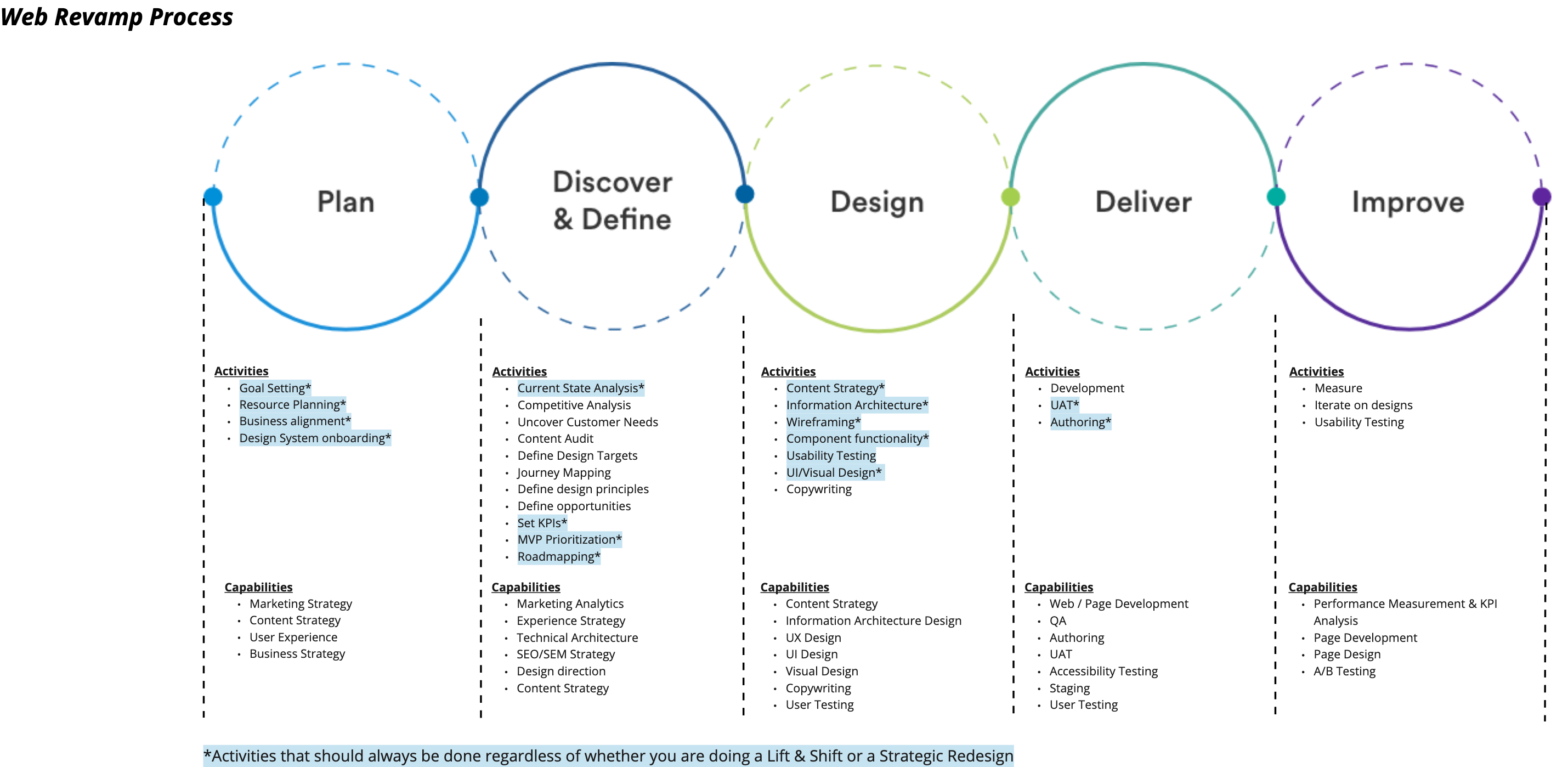 Click here for more detailed view of revamp process
EXAMPLE-LOCAL TEAM TO FILL OUT
This work is expected to run X weeks
When planning out work consider…
Allowing ample time for revisions between activities
Building in flexibility should certain phases/activities take longer than expected
Adding in dedicated activities early on around Quality Assurance and ADA checks to ensure content and designs are up to the standards of MetLife
Roles, Responsibilities and Capabilities Template
LOCAL TEAM TO FILL OUT
MetLife Project Team
Project Sponsor
Steering Comm. Members
Name(s)
Name(s)
Revamp Lead/PM: Name
Website Owner: Name
Project Cross Function Working Team: name, name, name
Local Team:
Regional Team (if applicable):
Global Team :
Kara Green (Role)
Tom Wabash (Role)
Name (Role)
Name (Role)
Cynthia, Ko-Baek (Role)
Roxanne Knapp (Role)
Name (Role)
Name (Role)
Jon Doe (Revamp Team Lead)
Jane Day (Strategist)
Name (Role)
Name (Role)
LOCAL TEAM TO FILL OUT
Capabilities Needed By Phase
Local teams will be owning all final decisions relating to their specific website work. This chart can help clarify what capabilities stakeholders might need use during different phases of work.
Note: Illustrative content in italics, local team to fill out based on revamp effort and resources available
LOCAL TEAM TO FILL OUT
Accountability and Capabilities
.
Note: Illustrative content in italics, local team to fill out based on revamp effort and resources available
Revamp Objectives Template
LOCAL TEAM TO UPDATE
Project Background and Overview
Building Block
Questions and Tips to Consider
Ways of Working: Tools and Tech Template
Ways of Working: Process Tools/Tech
Fill out the following table and distribute to teams to clarify the different tools and technology stakeholders will be using throughout the process
Risk Assessment Template
LOCAL TEAM TO FILL OUT
For Discussion
What are the risks we must consider in this work?
Note: Illustrative content, local team to fill out independently
Work Done To Date Template
LOCAL TEAM TO UPDATE AND FILL OUT
WIP
What work has been done to this point?
Note: Illustrative content in italics, local team to fill out independently
Work To Be Done
LOCAL TEAM TO UPDATE AND FILL OUT
What work is this team responsible for? (1/2)
Note: Illustrative content in italics, local team to fill out independently
LOCAL TEAM TO UPDATE AND FILL OUT
What work is this team responsible for? (2/2)
Note: Illustrative content in italics, local team to fill out independently